ГАПОУ КК «Новороссийский колледж строительства и экономики»
ГЛАВА 2

ПРЕДПРИНИМАТЕЛЬСТВО
И ОРГАНИЗАЦИОННО-ПРАВОВЫЕ
ФОРМЫ ОРГАНИЗАЦИЙ
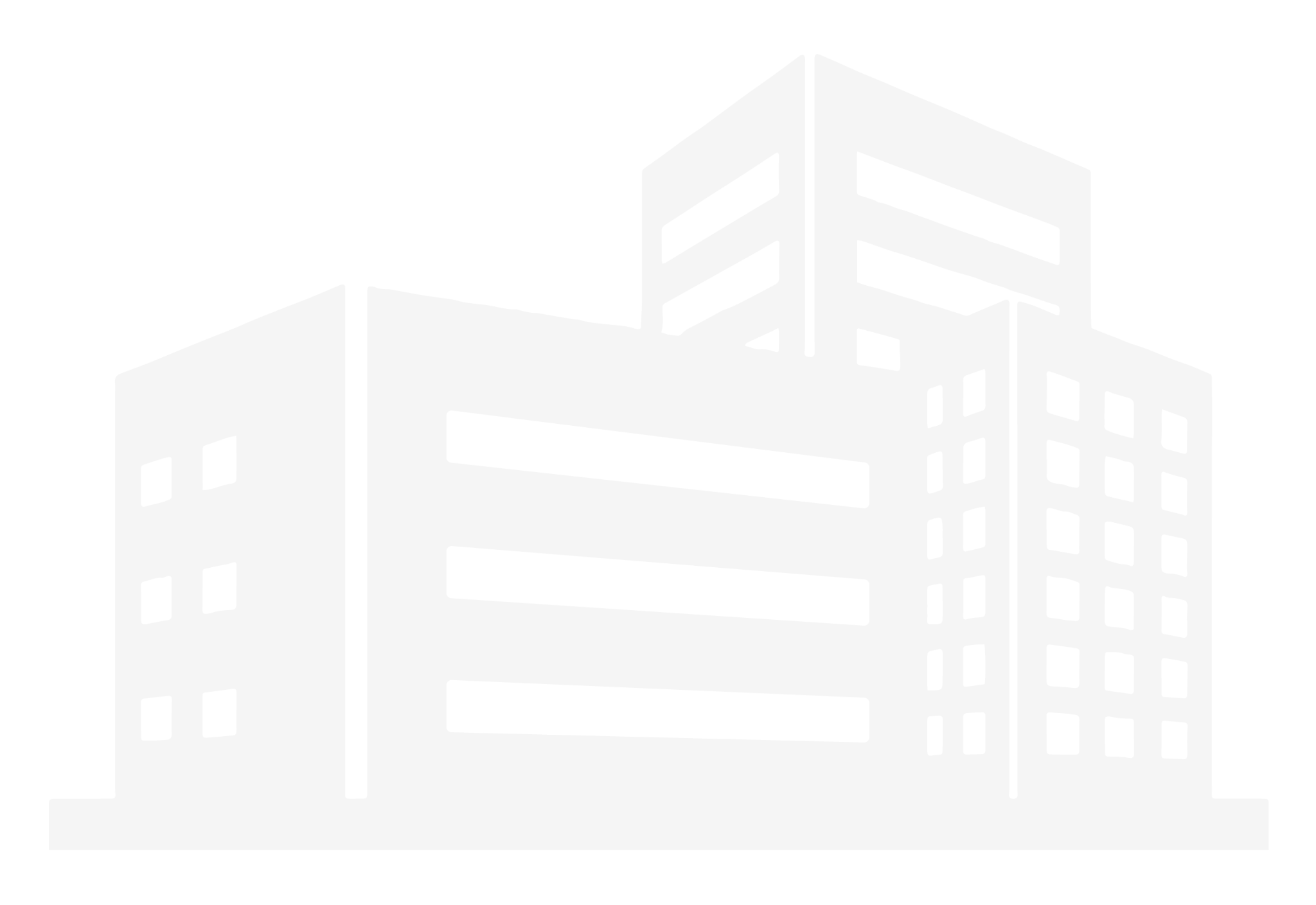 Глава 2. Предпринимательство и организационно-правовые формы организаций
2.1. Сущность и значение предпринимательской деятельности 
2.2. Виды предпринимательской деятельности
2.3.Организационно-правовые формы организаций (предприятий) 
2.4. Объединения организаций (предприятий) 
Вопросы для самопроверки
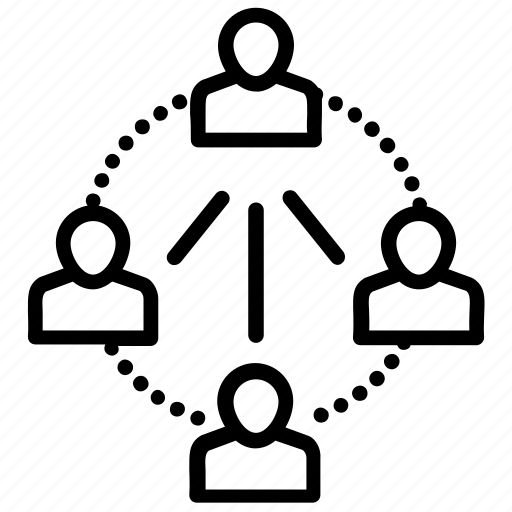 2.1 Сущность и значение предпринимательской деятельности
Предпринимательство  — это самостоятельная творческая деятельность, направленная на поиск и реализацию инноваций для создания новых и совершенствования имеющихся продуктов (услуг), производств,
организаций, осуществляемая на свой риск в целях получения прибыли.

Лица, осуществляющие предпринимательскую деятельность, должны быть зарегистрированы в этом качестве в установленном законом порядке, если иное не предусмотрено законом.
2.1 Сущность и значение предпринимательской деятельности
Предприниматель может заниматься любыми видами деятельности, если они не запрещены законом, включая хозяйственно-производственную, торгово-закупочную, инновационную, консультационную, коммерческое посредничество, а также операции с ценными бумагами
и др.
Указанные виды деятельности могут осуществляться непосредственно одним человеком или коллективом (партнерами) с применением наемного труда или без него, с образованием юридического лица или без него.
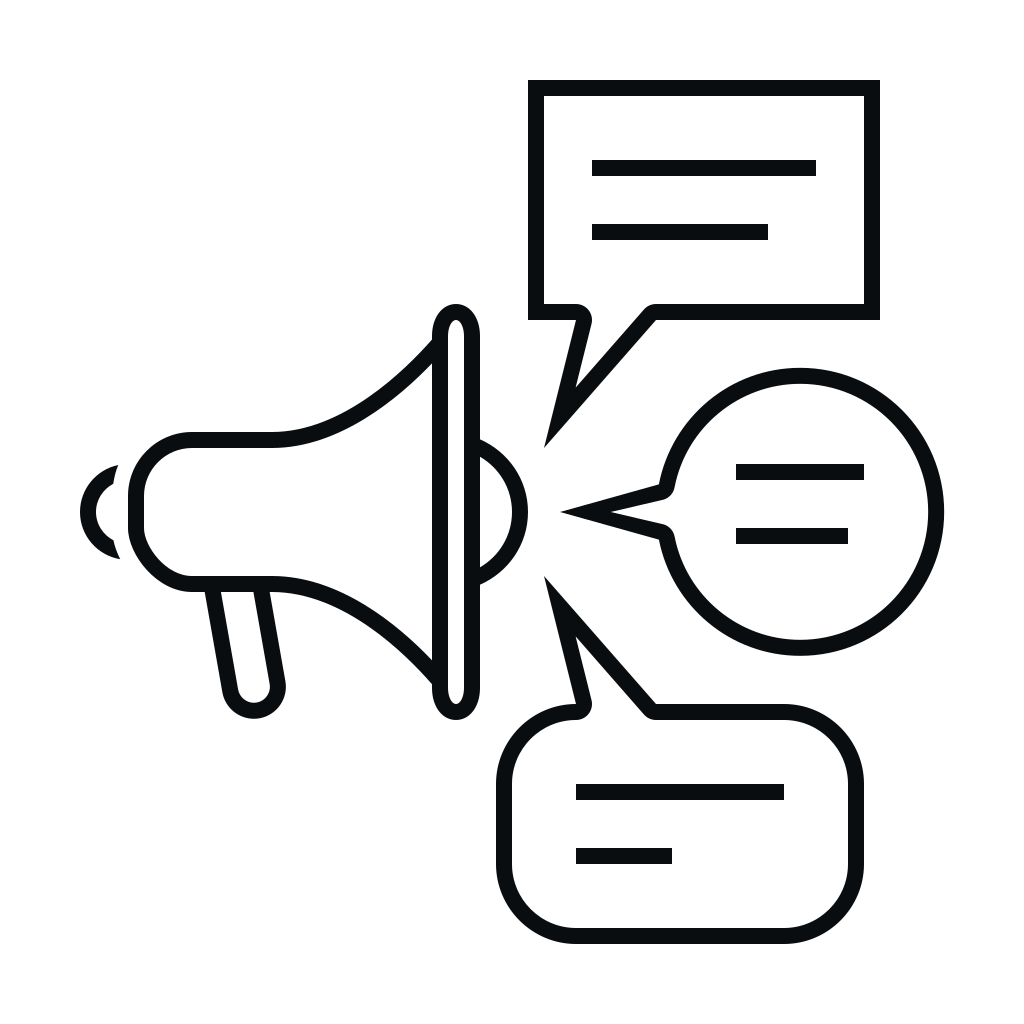 2.1 Сущность и значение предпринимательской деятельности
Субъектами предпринимательства могут быть:
Граждане Российской Федерации и других государств, не ограниченные в установленном законом порядке в своей деятельности;

Граждане иностранных государств и лица без гражданства в пределах полномочий, установленных законом;

Объединения граждан (партнеры).
2.1 Сущность и значение предпринимательской деятельности
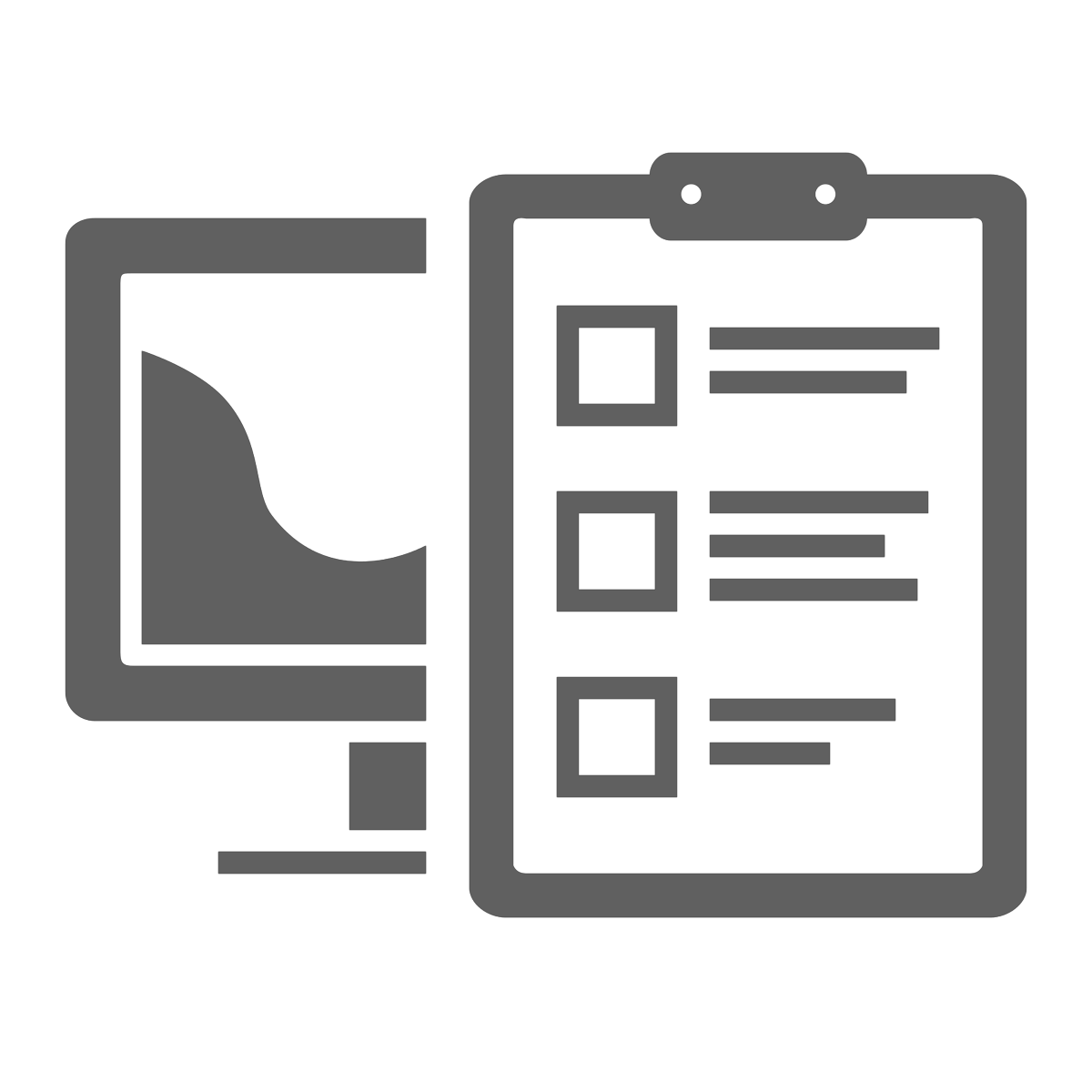 Статус предпринимателя приобретается только посредством государственной регистрации предприятия. В тех случаях, когда предпринимательская деятельность ведется без применения наемного труда, она регистрируется как индивидуальная трудовая деятельность, а с привлечением наемного труда — как предприятие.
2.1 Сущность и значение предпринимательской деятельности
Предпринимательская деятельность осуществляется в двух формах:
Самим собственником средств производства на свой страх и риск
   и под свою имущественную ответственность.
2.  Руководителем предприятия от имени собственника. Пределы
распоряжения такой собственностью регулируются контрактом (договором), определяющим взаимные обязательства сторон. В этом договоре указываются ограничения прав в использовании имущества
и проведении отдельных видов деятельности, порядок и условия финансовых взаимоотношений и материальной ответственности сторон,
основания и условия расторжения договора.
2.2. Виды предпринимательской деятельности
Предпринимательство можно разделить на производственное, коммерческое и финансовое.

Каждый вид имеет свою специфику и, следовательно, свою технологию.

Вместе с тем, будучи относительно самостоятельными, виды предпринимательской деятельности переплетаются и дополняют друг друга, т.е. один вид деятельности может содержаться в другом.
2.2. Виды предпринимательской деятельности
За производственным предпринимательством обычно следует
торговое, ибо надо продать или обменять произведенный товар. Производство и продажа товара связаны с финансовыми операциями, требуют денежных средств, так что к производственному и коммерческому предпринимательству тесно примыкает финансовое. Порой даже один предприниматель является одновременно и производственником, и коммерсантом, и финансистом.
Иногда как самостоятельный вид выделяют страховое предпринимательство.
2.2. Виды предпринимательской деятельности
Производственное предпринимательство является самым сложным и трудным, особенно
в условиях современной российской действительности, поэтому подавляющее большинство отечественных предпринимателей устремляется преимущественно в коммерческое и торгово-посредническое русло.

Однако по мере стабилизации политической и экономической
обстановки в обществе производственное предпринимательство должно занять достойное место, ибо оно является определяющим для развития экономики страны.
2.2. Виды предпринимательской деятельности
Производственное предпринимательство.


К производственному предпринимательству относится деятельность, направленная на производство продукции, проведение работ и услуг, сбор, обработку и предоставление информации, создание других ценностей, подлежащих последующей реализации.
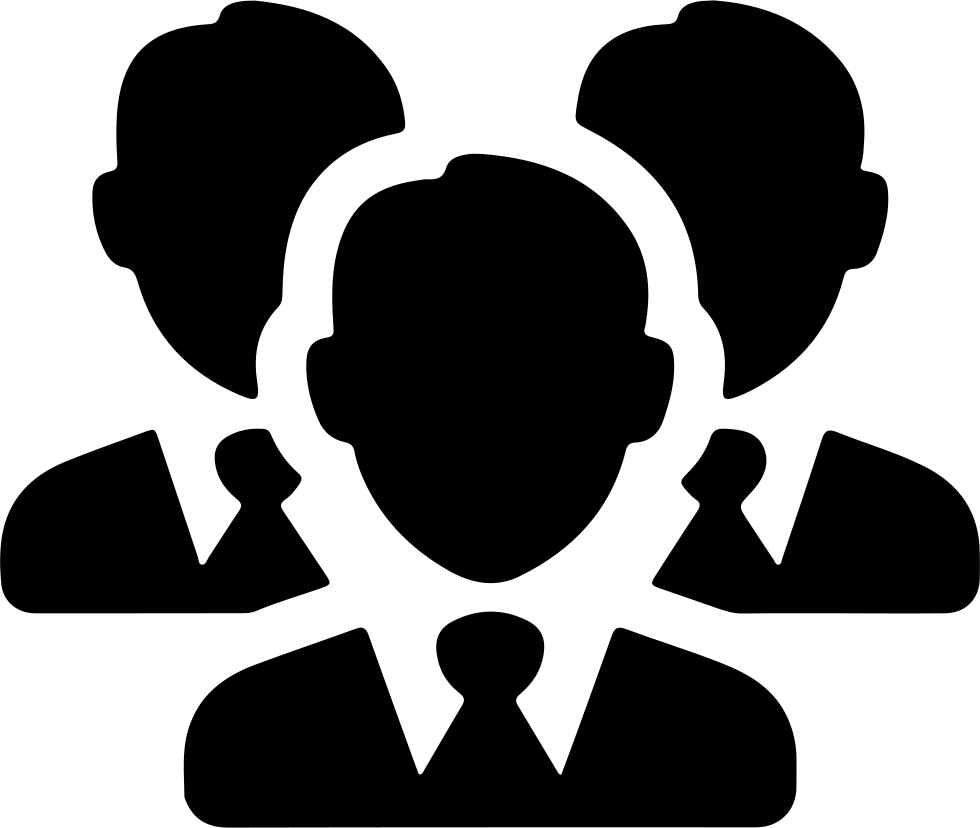 2.2. Виды предпринимательской деятельности
Коммерческое предпринимательство характеризуется тем, что
суть его составляют товарно-денежные отношения, торгово-обменные
операции. Иными словами, имеет место перепродажа товаров и услуг.
В отличие от производственно-предпринимательской деятельности, здесь нет необходимости обеспечения производственными ресурсами, связанными с выпуском продукции и др.

Особым объектом коммерческого бизнеса являются экспортно-импортные операции, в ходе которых товар закупается в одной стране, а продается в другой.
2.2. Виды предпринимательской деятельности
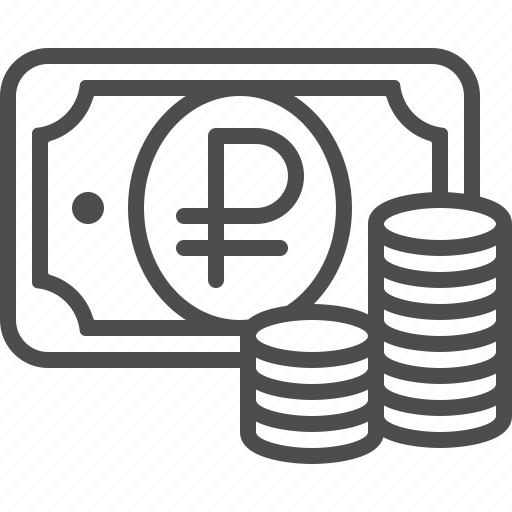 Финансовое предпринимательство является разновидностью коммерческого, поскольку объектом его купли-продажи выступает специфический товар: деньги, валюта, ценные бумаги (акции, облигации,
векселя, ваучеры и т.д.), т.е. происходит покупка и продажа денег и ценных бумаг по ценам, обеспечивающим получение прибыли.

С переходом к рыночным отношениям рынок денег, валюты и ценных бумаг становится реальностью.
2.2. Виды предпринимательской деятельности
Поскольку финансовое предпринимательство — это разновидность коммерческого, то технология финансовой предпринимательской сделки аналогична технологии коммерческой с той лишь разницей, что товаром являются финансовые активы.

Его участниками выступают коммерческие банки, фондовые биржи, предприятия, организации и физические лица — предприниматели.
2.3.Организационно-правовые формы организаций (предприятий)
Существующие и действующие в экономике страны предприятия достаточно разнообразны по своему организационно-правовому устройству, масштабности, профилю деятельности. 

Однако при всем кажущемся многообразии видов они подразделяются на упорядоченные группы, для которых выработаны вполне определенные нормы хозяйственного законодательства, регламентирующие их деятельность.
2.3. Организационно-правовые формы организаций (предприятий)
Предпринимательское право допускает существование целого спектра форм предприятий. Российское законодательство признает наряду с индивидуальным предпринимательством такие формы, как коммерческие организации в виде хозяйственных товариществ (полных и коммандитных), обществ (с ограниченной ответственностью, акционерных), производственных кооперативов, государственных и муниципальных предприятий.
2.3. Организационно-правовые формы организаций (предприятий)
Хозяйственные товарищества (ХТ). Предпринимательская деятельность в своей индивидуальной форме обладает весьма ограниченными возможностями, распространяясь в основном на малый бизнес.
Для более крупного предпринимательства приходится соединять усилия нескольких лиц, переходя к коллективному предпринимательству. Объединение участников предпринимательской деятельности, партнеров для совместного бизнеса называют товариществом.
Участие партнеров в товариществе принято скреплять письменным соглашением, или договором. В целях более тесного и прочного союза товарищество оформляется как предприятие. Товарищество позволяет соединить не только усилия, но и капиталы его участников.
2.3. Организационно-правовые формы организаций (предприятий)
Первоначальный вклад называют уставным, или складочным, капиталом.

Участники хозяйственных товариществ несут ряд обязательств перед организациями, членами которых они являются.

Участники обязаны выполнять требования учредительных документов, своевременно и полностью вносить предусмотренные взносы, вклады, сохранять коммерческую тайну, не разглашать конфиденциальных сведений. 

Лица, которые создают хозяйственное товарищество, именуются его учредителями.
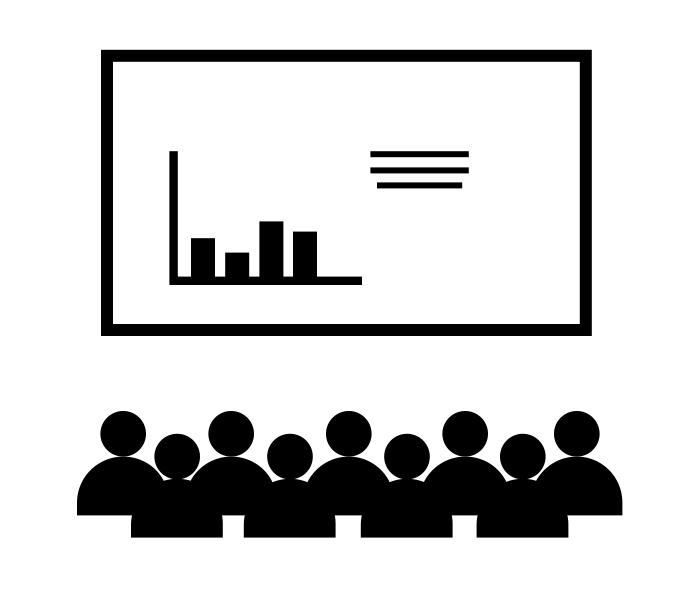 2.3.Организационно-правовые формы организаций (предприятий)
Полные товарищества (ПТ). Полное товарищество создается для ведения его участниками (полными товарищами) предпринимательской деятельности на совместной основе в соответствии с заключенным между ними договором. Это добровольное объединение участников общего бизнеса на договорных началах.
2.3.Организационно-правовые формы организаций (предприятий)
Полное товарищество является юридическим лицом, самостоятельной фирмой и обладает набором прав, позволяющих ему выступать в качестве субъекта хозяйственной деятельности.

Одной из характерных черт полного товарищества является высокая степень и мера имущественной ответственности участников за выполнение принятых обязательств. В случае аварийной финансовой ситуации, когда у партнеров, объединившихся для ведения совместной предпринимательской деятельности, возникают долги, участники отвечают по обязательствам не только имуществом, которое они внесли и объединили для предпринимательства, но и всем своим личным имуществом.
2.3.Организационно-правовые формы организаций (предприятий)
Коммандитные товарищества (КТ) подобно полному товариществу, представляет собой объединение нескольких граждан и (или) юридических лиц на основании договора между ними в целях ведения совместной хозяйственной деятельности. Но принципиальное отличие коммандитного товарищества
от полного состоит в том, что только часть его членов, именуемых полными товарищами, несет полную солидарную ответственность по обязательствам товарищества всем своим имуществом. 
Другая же часть в виде членов-вкладчиков (коммандитистов) несет ограниченную ответственность и отвечает по обязательствам только своим паевым вкладом в общество. Деятельность коммандитных товариществ определяется в основном условиями учредительного договора. Участник товарищества обязан внести свой вклад в складочный капитал товарищества.
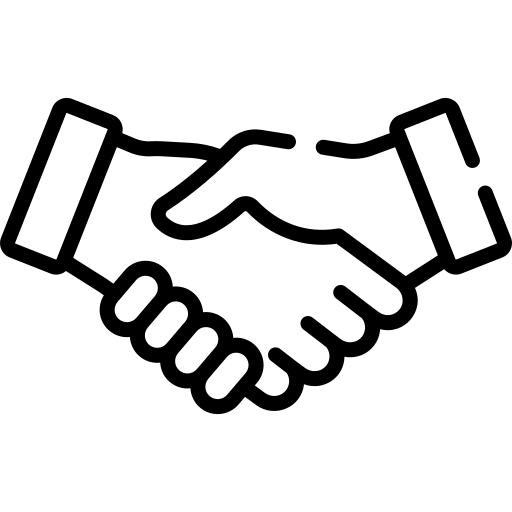 2.3.Организационно-правовые формы организаций (предприятий)
Общества с ограниченной ответственностью (ООО). Главный признак, определивший название и составляющий одно из важнейших преимуществ общества с ограниченной ответственностью, состоит в том, что его участники несут ответственность по обязательствам, принятым на себя таким обществом, только в пределах своих вкладов в капитал общества. Именно в этом смысле ответственность общества ограничена. 

В то же время само общество как юридическое лицо отвечает перед кредиторами по обязательствам всем своим имуществом.
2.3.Организационно-правовые формы организаций (предприятий)
Общество с ограниченной ответственностью представляет собой добровольное объединение граждан, юридических лиц или тех и других вместе с целью осуществления совместной хозяйственной деятельности путем первоначального образования уставного фонда только за счет вкладов учредителей, которые и образуют общество. 

Уставной капитал общества с ограниченной ответственностью не должен быть меньше законодательно установленной суммы.
2.3.Организационно-правовые формы организаций (предприятий)
Общество с ограниченной ответственностью является юридическим лицом, действует в соответствии с принятыми его участниками уставом и учредительным договором, имеет собственное наименование с обязательным указанием в нем организационно-правовой формы.
Если в составе учредителей — участников товарищества есть юридические лица, они сохраняют свою самостоятельность и права юридических лиц.
2.3.Организационно-правовые формы организаций (предприятий)
Одним из преимуществ обществ с ограниченной ответственностью является относительно невысокий минимально допустимый размер уставного капитала. Это дает возможность начать собственное дело даже при малом стартовом капитале. 
Однако с точки зрения защиты интересов кредиторов и с учетом высокого уровня цен на товарно-материальные ценности подобное преимущество может обернуться недостатком. В таких условиях при маленьком уставном капитале долги общества придется компенсировать исходя из наличного капитала фирмы путем пропорционального уменьшения выплат кредиторам.
2.3.Организационно-правовые формы организаций (предприятий)
Общества с ограниченной ответственностью создаются как объединения партнеров по делу, т.е. лиц и организаций, между которыми существует постоянный деловой контакт и имеется взаимная заинтересованность в общем успехе.

В этой связи общества с ограниченной ответственностью весьма подходят для организации семейных предприятий и фирм, объединяющих постоянно сотрудничающих предпринимателей.
2.3.Организационно-правовые формы организаций (предприятий)
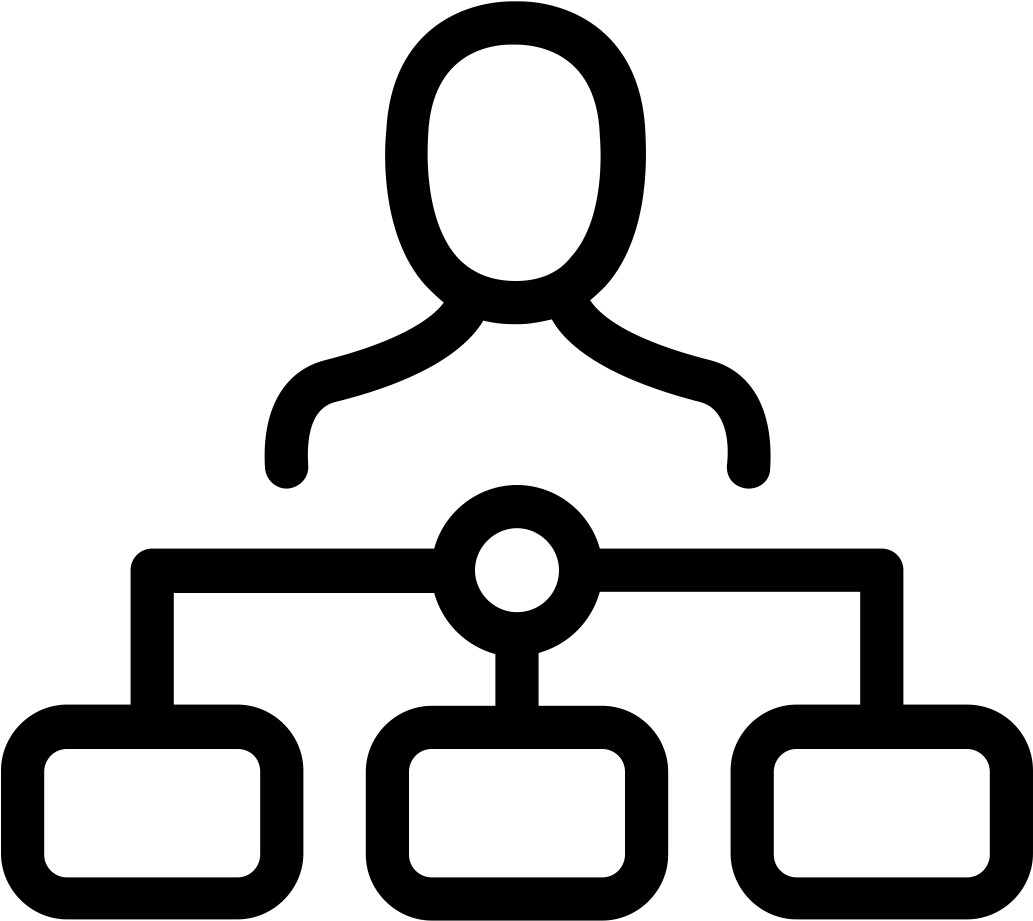 Общество с дополнительной ответственностью (ОДО) — это разновидность хозяйственных обществ. Особенностью ОДО является то, что при недостаточности имущества общества для удовлетворения требований кредиторов участники ОДО могут быть привлечены к имущественной ответственности по долгам общества своим личным имуществом, причем в солидарном порядке.
Однако размер этой ответственности ограничен: он касается не всего имущества участников, как в полном товариществе, а только его части — одинакового для всех кратного размера к сумме внесенных вкладов (например, трехкратного, пятикратного и т.п.).
2.3.Организационно-правовые формы организаций (предприятий)
Важной особенностью ОДО является и то, что в случае банкротства одного из участников его дополнительная ответственность пропорционально (или в ином порядке, установленном учредительными документами) распределяется между остальными участниками, как бы «прорастая» к их долям.

Общество с дополнительной ответственностью занимает промежуточное положение между товариществами с их неограниченной ответственностью участников и обществами, вообще исключающими
такую ответственность.
2.3.Организационно-правовые формы организаций (предприятий)
Акционерные общества (АО). Акционерным называется хозяйственное общество, уставной капитал которого делится на определенное число акций.

Участники открытого акционерного общества могут продавать или передавать свои акции без согласия других акционеров этого общества. В закрытом акционерном обществе акции распределяются только среди учредителей или иного заранее определенного круга лиц.
2.3.Организационно-правовые формы организаций (предприятий)
Главная особенность открытого акционерного общества состоит в том, что его имущественный и денежный капитал формируется путем открытой и свободной продажи своих акций.
Однако при учреждении АО все его акции должны быть распределены среди учредителей. 
Акция удостоверяет тот факт, что ее владелец, акционер, внес определенный вклад в капитал акционерной компании. Она может быть предметом купли-продажи, дарения, залога. Кроме того, акция может приносить доход в виде доли прибыли, получаемой акционерным обществом, и дает право на участие в управлении.
2.3.Организационно-правовые формы организаций (предприятий)
АО как закрытого, так и открытого типа отвечают по обязательствам общества, несут возможные убытки, рискуют в ограниченных пределах, не превышающих стоимости принадлежащего им пакета акций. В то же время само общество не отвечает по имущественным обязательствам отдельных акционеров, принятых ими частным образом.

Именно акционерное общество является единственным полновластным собственником принадлежащего ему имущественного комплекса, т.е. материально вещественных, информационных и интеллектуальных ценностей.
2.3.Организационно-правовые формы организаций (предприятий)
Акционеры являются собственниками только ценных бумаг, которые дают им право получения определенной доли дохода общества в виде процентов, именуемых дивидендами.

В случае прекращения деятельности общества они вправе рассчитывать также на ликвидационную квоту — часть стоимости продаваемого имущества.

Прямого вещного права на собственную часть имущества акционерного предприятия акционер не имеет. Таким образом, объекты права собственности акционеров и акционерного общества не совпадают.
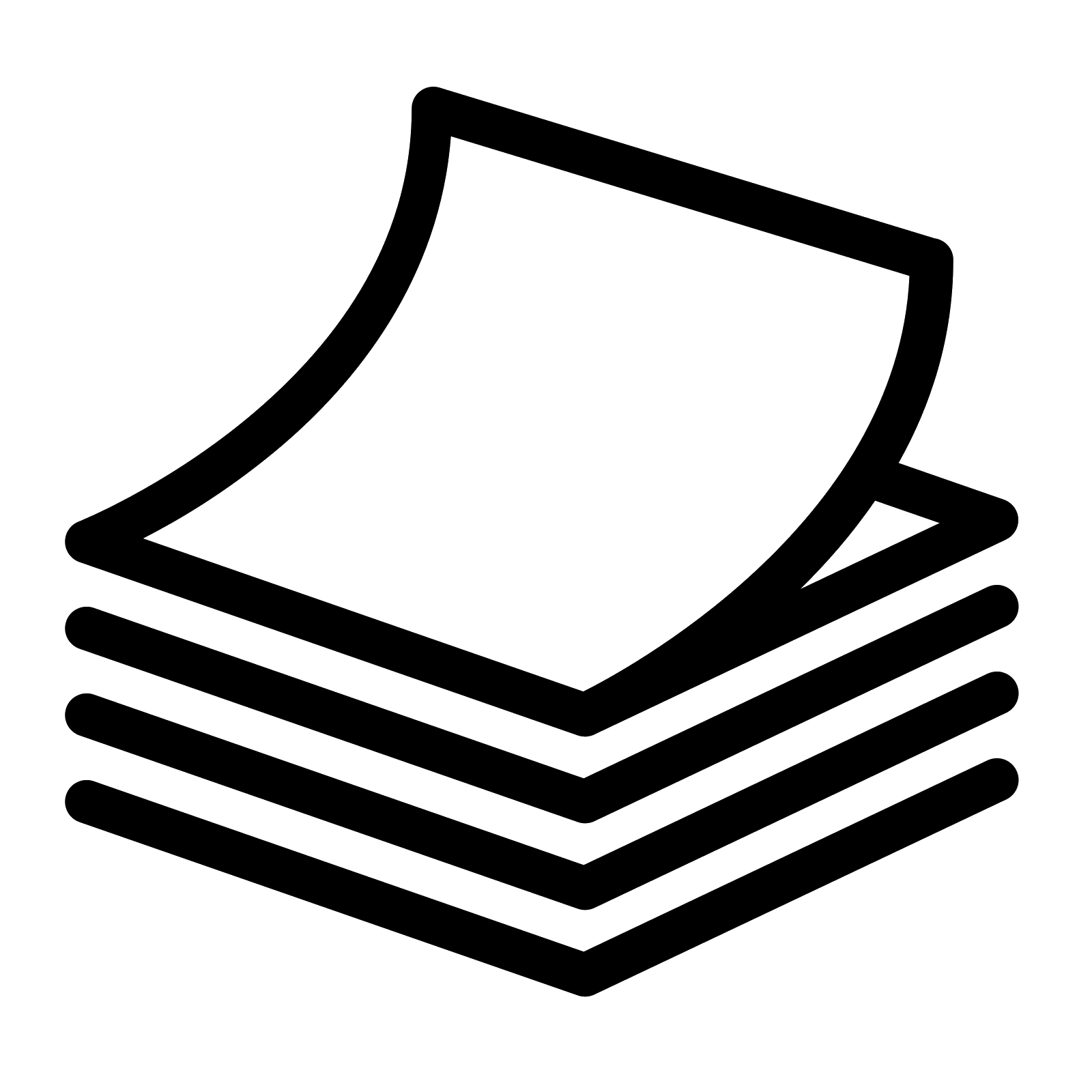 2.3.Организационно-правовые формы организаций (предприятий)
Акционер вправе распоряжаться сам своей акцией как ценной бумагой. Имуществом же распоряжается только общество в лице своих представительских органов управления.
Конечно, акционер способен влиять на использование имущественного комплекса и его деятельность в целом, участвуя в управлении. Такое право реализуется прежде всего благодаря тому, что обыкновенная акция (в отличие от привилегированной дающей право на твердый процент дивидендов) предоставляет возможность голосовать на собраниях акционеров, избирать правление. При этом реализуется принцип «одна акция — один голос». Оказать существенное влияние на ход событий возможно, только имея солидный пакет акций, лучше всего — контрольный.
2.3.Организационно-правовые формы организаций (предприятий)
Производственные кооперативы (ПК) и малые предприятия. Существующие в нашей стране производственные кооперативы по своей сущности и организационно правовой основе фактически близки к обществам с ограниченной ответственностью. Действительно,имущество кооперативов формируется на долевой основе за счет взносов его членов, производимых в денежной и материальной формах.
2.3.Организационно-правовые формы организаций (предприятий)
Производственные кооперативы (ПК) и малые предприятия.
Управленческие функции общего собрания и правления в кооперативах и обществах весьма сходны, близки также механизм создания и регистрации кооперативов и обществ, а также содержание уставов, регламентирующих их деятельность

Источниками образования имущества служат также продукция кооператива и доходы, получаемые от ее реализации и иных видов деятельности. Высшим органом управления кооператива является общее собрание. Исполнительные органы представлены правлением, возглавляемым председателем..
2.3.Организационно-правовые формы организаций (предприятий)
Наиболее значимые различия между кооперативами и обществами:

каждый член кооператива имеет один голос независимо от размера своего имущественного взноса при управлении кооперативом, в ходе работы его высшего органа управления (общего собрания).
Решающие голоса в обществе с ограниченной ответственностью распределяются между его членами пропорционально внесенным паям;
2.3.Организационно-правовые формы организаций (предприятий)
Наиболее значимые различия между кооперативами и обществами:

доход членов кооперативов не зависит от величины паевых взносов. Индивидуальные заработки членов кооператива определяются их трудовым вкладом и размером той части валового дохода, которая направляется на оплату труда.

В то же время доход членов общества с ограниченной ответственностью напрямую связан с их паевыми взносами;

состав учредительных документов различен.
2.3.Организационно-правовые формы организаций (предприятий)
С начала проведения экономической реформы значительное распространение получил такой тип хозяйственных структур, как малое предприятие.

Малые предприятия могут создаваться в различных организационно-правовых формах: товариществ, обществ с ограниченной ответственностью, акционерных обществ, а также на основе любых форм собственности, включая смешанные.

Выбор наиболее приемлемой организационно-правовой формы малого предприятия обычно осуществляют его учредители — физические и юридические лица.
2.3.Организационно-правовые формы организаций (предприятий)
Унитарное предприятие (УП) — это коммерческая организация,не наделенная правом собственности на закрепленное за ней имущество. Имущество унитарного предприятия является неделимым и не может быть распределено по вкладам (долям, паям), в том числе между работниками предприятия.

Устав унитарного предприятия должен содержать сведения о предмете и целях своей деятельности, о размерах, порядке и источниках формирования уставного фонда предприятия.

В форме унитарных предприятий могут быть созданы только государственные и муниципальные предприятия.
2.3.Организационно-правовые формы организаций (предприятий)
Унитарное предприятие, основанное на праве хозяйственного ведения, создается по решению уполномоченного государственного органа или органа местного самоуправления.

Право хозяйственного ведения — это специфическое право на имущество, в рамках которого владелец права хозяйственного ведения может распоряжаться имуществом почти как собственник, за исключением того, что не может продавать, сдавать в аренду, отдавать в залог, вносить в качестве вклада в складочный капитал хозяйственных обществ и товариществ и распоряжаться иным образом имуществом без согласия его собственника.
2.3.Организационно-правовые формы организаций (предприятий)
Унитарное предприятие, основанное на праве оперативного управления, или федеральное казенное предприятие, создается по решению Правительства РФ на базе имущества, находящегося в федеральной собственности. 

Учредительным документом казенного предприятия является его устав, утверждаемый Правительством РФ. Казенное предприятие может быть реорганизовано или ликвидировано по решению Правительства РФ. 
Российская Федерация несет субсидиарную ответственность по обязательствам казенного предприятия при недостаточности его имущества.
2.4 Объединения организаций (предприятий)
Крупномасштабному бизнесу свойственны формы организации, в основе которых лежит объединение предприятий, фирм в совокупные структуры. Это собирательные ассоциативные формы. Рассмотрим отдельные типы ассоциативных организационных структур, наиболее распространенных в экономике развитых стран и получающих развитие в российской экономике.

На практике сложились различные типы объединений предприятий, которые отличаются по целям, характеру хозяйственных отношений между своими участниками, а также по степени самостоятельности предприятий, входящих в объединение. Это картели, синдикаты, пулы, тресты, концерны, промышленные холдинги, финансово-промышленные группы.
2.4 Объединения организаций (предприятий)
Картель представляет собой объединение, как правило, предприятий одной отрасли, предполагающее совместную коммерческую деятельность, т.е. регулирование сбыта с помощью установленных квот,товарных цен, условий реализации.

Характерными особенностями объединения данного типа является то, что оно носит договорной характер и сохраняется право собственности участников на свои предприятия, а следовательно, сохраняется хозяйственная, юридическая и финансовая самостоятельность.
2.4 Объединения организаций (предприятий)
Синдикат — разновидность картельного соглашения, которое предполагает сбыт продукции своих участников через единый сбытовой орган, создаваемый в форме акционерного общества или общества с ограниченной ответственностью. Форма синдиката наиболее распространена в отраслях с массовой однородной продукцией: горнодобывающей, металлургической, химической.

Другой разновидностью картельного типа являются пулы.

Пулом называют объединение предпринимателей, предусматривающее особый порядок распределения прибыли своих участников. Прибыли участников пула поступают в «общий котел», а затем распределяются между ними в заранее установленной пропорции.
2.4 Объединения организаций (предприятий)
Трест представляет собой объединение, в котором различные предприятия, ранее принадлежащие разным предпринимателям, сливаются в единый производственный комплекс, теряя свою юридическую и хозяйственную самостоятельность. В тресте объединяются все стороны хозяйственной деятельности предприятий, а не одна какая-нибудь сторона, как в картеле или синдикате. 

Форма треста удобна для организации комбинированного производства, т.е. объединения в одной компании предприятий разных отраслей промышленности.
2.4 Объединения организаций (предприятий)
Концерны — это объединение самостоятельных предприятий, связанных между собой посредством системы участия, персональных уний, финансирования, патентно лицензионных отношений, тесного производственного сотрудничества.

Концерн, как правило, представляет собой объединение производственного характера, в которое входят предприятия разных отраслей.

Форма объединения может быть как вертикальной, так и горизонтальной.
2.4 Объединения организаций (предприятий)
Вертикальное объединение включает предприятия разных отраслей промышленности, производственный процесс которых взаимосвязан, например металлургические, горнодобывающие.

Горизонтальное объединение включает в себя предприятия разных отраслей производства, не связанных между собой. Как правило, это предприятия в форме акционерных обществ или иных хозяйственных объединений, сохраняющие самостоятельность, но имеющие общее руководство, осуществляемое головной компанией — холдингом.
2.4 Объединения организаций (предприятий)
Холдинг представляет собой головную компанию, которая обладает контрольным пакетом акций предприятий, объединенных в единую структуру, и осуществляет управление и контроль за их деятельностью.

Особенность холдинговых компаний заключается в том, что они
являются многофункциональными образованиями, обеспечивающими последовательное объединение производственных и денежных ресурсов.

Холдинговые компании владеют контрольным пакетом акций юридически самостоятельных предприятий для осуществления контроля над их операциями.
2.4 Объединения организаций (предприятий)
Контрольный пакет акций — основная форма участия в капитале предприятия, обеспечивающая безусловное право принятия или отклонения определенных решений на общем собрании акционеров, пайщиков и органов управления.

Механизм контрольного пакета акций дает холдинговой компании право голоса, благодаря чему она получает возможность проводить единую политику и осуществлять единый контроль за соблюдением интересов больших конгломератов (корпораций, концернов, трестов) или ускорять процесс диверсификации.
2.4 Объединения организаций (предприятий)
Финансово промышленные группы (ФПГ) включает в себя устойчивую группировку различных предприятий: промышленных, торговых, финансовых, в том числе банковские, страховые, инвестиционные институты. 

В ФПГ развиваются отношения взаимозависимости, разделения труда и его кооперации, перекрестного владения акциями и представительствовать в руководящих органах компаний. ФПГ обычно контролирует многочисленные предприятия, подрядчиков и потребителей продукции, клиентов финансовых организаций.
2.4 Объединения организаций (предприятий)
ФПГ имеет возможности:
создавать высокоэффективные производственные системы
с вертикальной интеграцией;
снижать издержки, обеспечивать рост конечных результатов
и доходность членов ФПГ;
обеспечивать развитие эффективных отношений собственности;
создавать эффективный механизм финансирования всей производственной цепочки;
привлекать крупные инвестиции под гарантии совокупных активов ФПГ.
2.4 Объединения организаций (предприятий)
Характерными чертами развития ФПГ являются:
широкое развитие трастовых отношений внутри группы, т.е.
системы доверительного управления предприятиями, портфелями
ценных бумаг;
высокая степень управленческой автономии и соблюдение конкуренции между членами групп реализации проектов;
совместный маркетинг продукции в условиях соперничества
вертикально интегрированных групп;
целенаправленная концентрация собственности, в том числе
через перспективное владение акциями.
2.4 Объединения организаций (предприятий)
ФПГ часто рассматривают как средство борьбы с отечественным
монополизмом, ибо они имеют реальную базу развертывания диверсификации производства, располагают большими ресурсами и возможностью мобильно перебрасывать их из одной отрасли в другую, использовать для создания филиалов в различных регионах страны.

Деятельность ФПГ имеет важное значение для формирования
рынка России.
2.4 Объединения организаций (предприятий)
Некоммерческие организации (НКО) — это организации, не ставящие извлечение прибыли основной целью своей деятельности и не распределяющие полученную прибыль между участниками. 

НКО могут создаваться в форме общественных или религиозных организаций (объединений), некоммерческих партнерств, учреждений, автономных некоммерческих организаций, социальных, благотворительных и иных фондов, ассоциаций и союзов, а также в других формах, предусмотренных федеральным законом.
Вопросы для самопроверки
1. Назовите основные характерные черты предпринимательства.
2. Дайте определение предпринимательства.
3. Назовите виды предпринимательской деятельности и их особенности.
4. Какие предприятия относятся к коммерческим?
5. Какая организация считается юридическим лицом?
6. Назовите организационно-правовые формы предприятий.
7. Назовите действующие в России объединения предприятий.
СПАСИБО ЗА ВНИМАНИЕ!